signs of lithuanian hiking trails
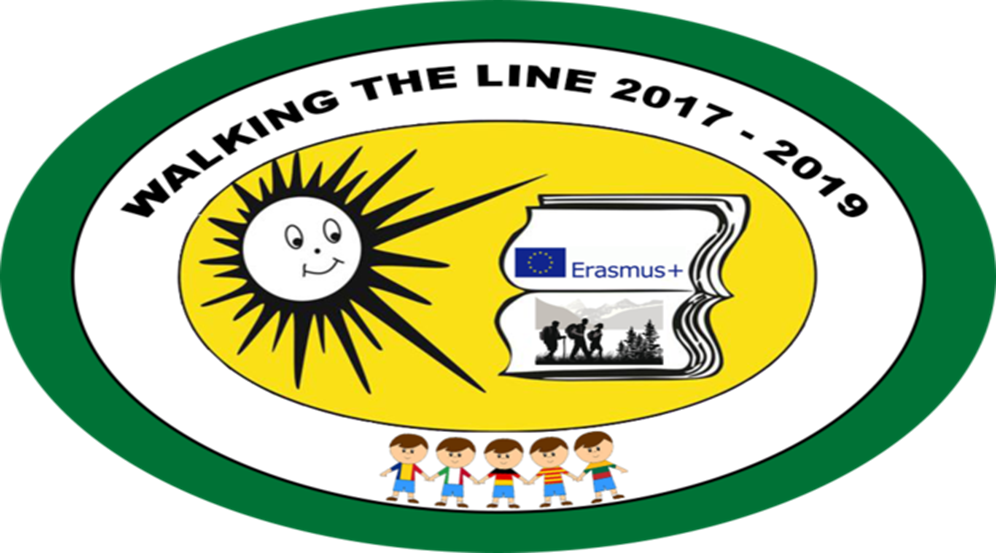 This sign means that pesticides are prohibited
This sign allows you to go
Not allowed to walk dogs
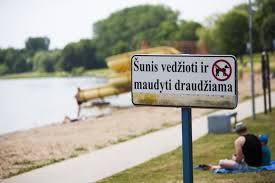 Carefully. Mites
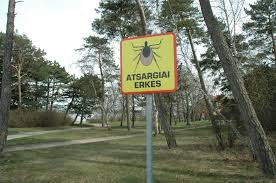 Frogs reserve
Warning! Slippy